The 2021 PRI Reporting Cycle: Overview and Key Changes
For IcelandSIF members 
2 March 2021 | 9.00am (GMT)
Yulia Sofronova, Co-Head of Nordics, Head of CEE & CIS, PRI​
AGENDA
Investor reporting framework overview: snapshot and timelines 
Key changes to 2021 investor reporting framework and modules overview 
Assessment methodology 
Navigating the new reporting platform 
Resources 
Q&A session
2
Overview of Investor Reporting Framework
3
2021 Reporting timeline
Reporting is mandatory for all signatories to maintain their signatory status
Feb – April
May - July
November
July – November
August
Module development and changes to the framework
PRI signatories report on RI activities
Data analysis and creation of reporting outputs
Release of next year’s reporting framework
Reporting outputs released
Live reporting period
Online Tool Closed
Investor reporting cycle deadline: 29 April 2021
4
Investor Reporting Framework
Modules and short guides are downloadable at Investor reporting guidance
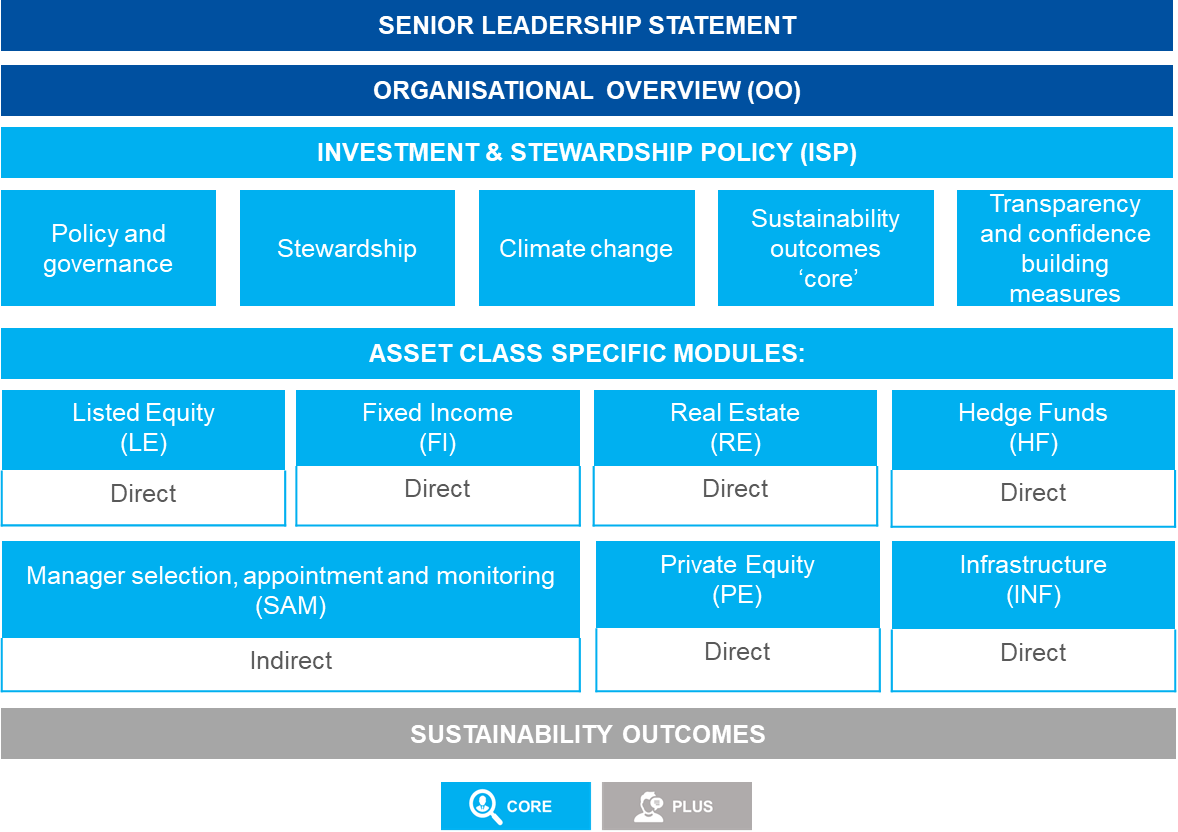 5
Key changes to the 2021 Investor Reporting Framework
6
Simpler, shorter and more consistent
Introduction of ‘Core’ and ‘Plus’ model to simplify the reporting process
Decrease in number of indicators compared to 2020
~50%
CORE
PLUS
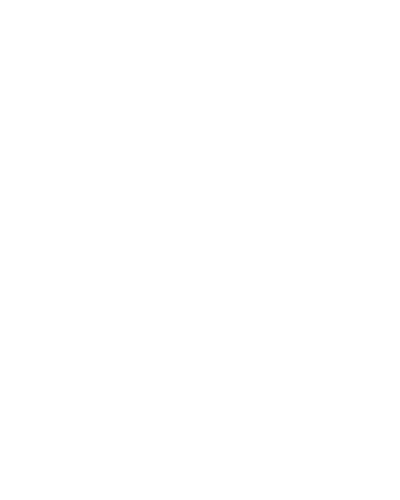 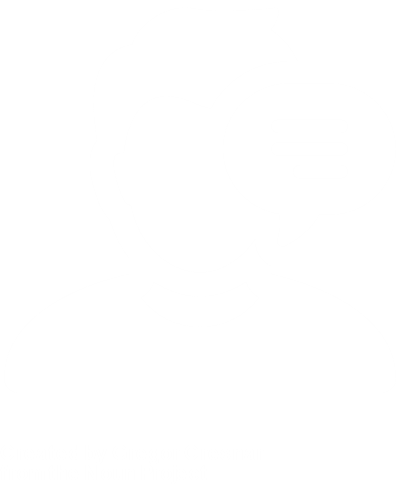 Voluntary
Public or private (signatories’ choice)
Not assessed
Evolving
Process- and outcomes focussed
Mostly open-ended questions
Mandatory
Public
Assessed
Relatively stable
Process-focussed
Closed-ended questions
7
Evolved and more challenging
The modules are more challenging because they focus on the robustness and depth of signatories’ ESG processes
8
Senior leadership statement
To raise awareness and accountability of PRI reporting
9
Structure of the statement
Four Sections
1. Our commitment
2. Annual overview
3. Next steps
This year's progress on RI, achievements, etc.
Plans for next 2 years
Why we engage in RI
Overall approach to RI
How RI adds value to our activities
4. Endorsement
signed by senior leadership
Providing their name and position
Endorsement limited to the SLS, not to all the information reported in the RF
10
Organisational Overview
Mandatory for all signatories to report on i.e. all ‘Core’ indicators
11
Investment & Stewardship Policy (ISP)
Covers firm-wide RI themes that are applicable across all assets and is mandatory for all signatories to report on
POLICY & GOVERNANCE
Module sections
STEWARDSHIP
CLIMATE CHANGE
-21%
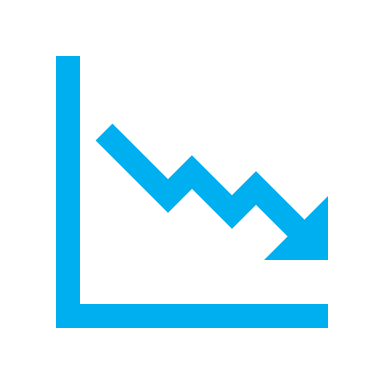 SUSTAINABILITY OUTCOMES
TRANSPARENCY & CONFIDENCE-BUILDING MEASURES
12
Investment & Stewardship Policy (ISP): minimum requirements
The minimum requirements are clearly highlighted in orange and captured in the policy and governance section of ISP. See minimum requirements for investor membership for more information.
How the minimum requirements indicators map from old SG module to new ISP:
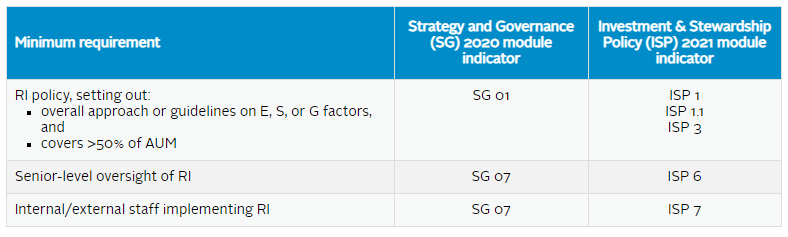 Example of the minimum requirements indicator in ISP:
13
Investment & Stewardship Policy (ISP): stewardship
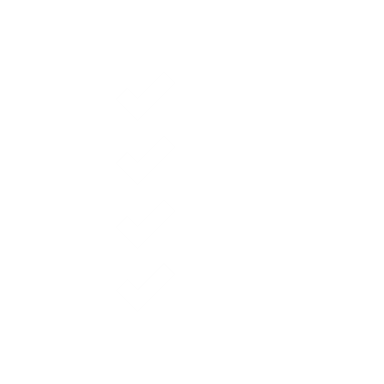 ?
Stewardship not assessed in separate module – included in module scores
Stewardship not assessed in separate module – included in module scores
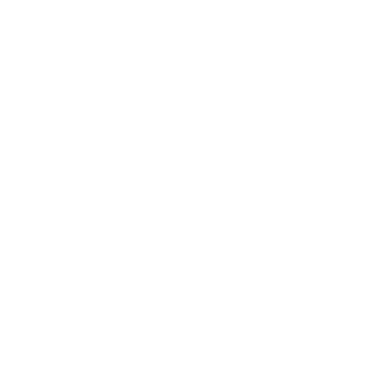 Extensively covered in the ‘ISP’ module to avoid repetition – aligned with STW 2.0 paper
Extensively covered in the ‘ISP’ module to avoid repetition – aligned with STW 2.0 paper
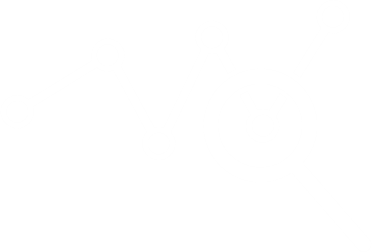 Stewardship incorporated throughout the framework
In relevant asset class modules for asset-specific stewardship practices
In relevant asset class modules for asset-specific stewardship practices
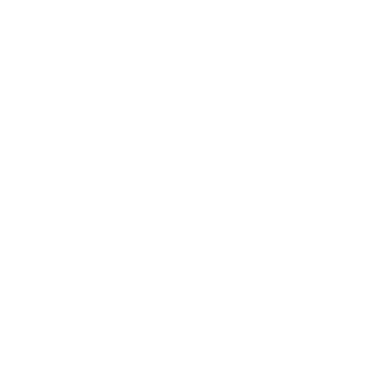 More space to report on (proxy) voting, shareholder resolutions and engagement with policy-makers
More space to report on (proxy) voting, shareholder resolutions and engagement with policy-makers
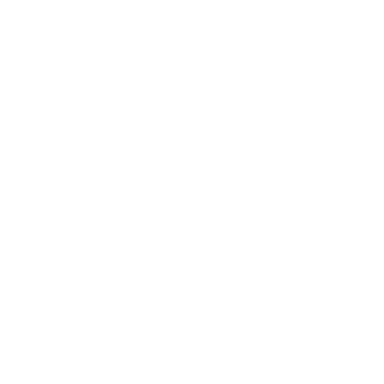 The indicators are aligned with the PRI’s paper Active Ownership 2.0
14
[Speaker Notes: .]
Investment & Stewardship Policy (ISP): climate change
Climate change-related indicators mandatory in 2020 will now be in ‘core’ section
Climate change-related reporting
Anchored to the 11 TCFD recommendations
Strategy & governance: CORE
Risk management and Metrics/Targets: PLUS
Mostly multiple-choice questions, with additional free-text answer boxes
Governance
Strategy
RiskManagement
Metrics 
and Targets
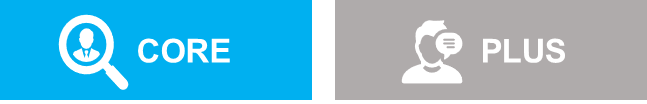 15
Investment & Stewardship Policy (ISP): sustainability outcomes
Sustainability outcomes
There are 6 CORE outcomes-related indicators in the ISP module
A separate Sustainability Outcomes module – entirely PLUS
All of the sustainability outcomes indicators are aligned with the SDG paper
The indicators are aligned with the PRI’s paper Investing with SDG outcomes: a five-part framework
16
Listed equity and Fixed income
Mandatory to report on if either 10% of AUM, or US$10bn or more, is directly invested in the asset class in the reporting year and implement responsible investment for at least some of those assets
Listed Equity
-52%
Fixed income
-39%
17
Alternatives: Private equity, Real estate and Infrastructure
Mandatory to report on if either 10% of AUM, or US$10bn or more, is directly invested in the asset class in the reporting year and implement responsible investment for at least some of those assets
Private Equity
-54%
Real Estate
-56%
Infrastructure
-56%
18
Alternatives: Hedge funds
Mandatory to report on if either 10% of AUM, or US$10bn or more, is directly invested in hedge funds in the reporting year and implement responsible investment for at least some of those assets
-19%
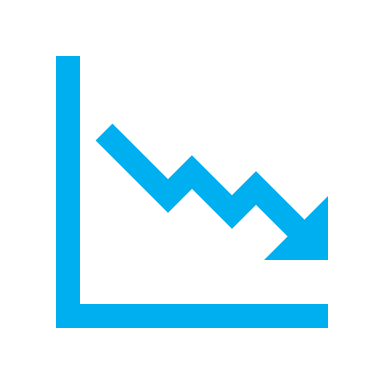 19
Selection, Appointment and Monitoring (SAM)
Mandatory to report on if either 10% of AUM, or US$10bn or more, is indirectly (externally) invested in an asset class in the reporting year and implement responsible investment for at least some of those assets
-15%
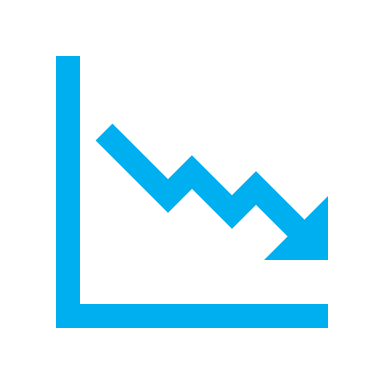 20
Sustainability outcomes
Introduces a new focus which goes beyond financially material ESG analysis and incorporation
32
indicators
21
Assessment methodology
22
The new assessment process
How PRI assessment is changing in 2021
Previous assessment process
Module grading
100 points/ question
Variable weightings
Module level stars
Percentage
0-100%
New assessment process
E-A+
0-3 stars
3 stars max
0-100
x1, x1.5, x2
0-100%
1-5 stars
Percentage*
*Percentage calculated as total points achieved/total points available (only considering indicators applicable for the signatory) in the module
23
Assessment in the Reporting Framework modules
The indicator level assessment methodology is explained under each indicator in the offline version of the Reporting Framework
24
Module level assessment
Moving away from the A+-E to a numerically based five-star grading system to reflect that scores for the 2021 reporting cycle cannot be compared to previous years
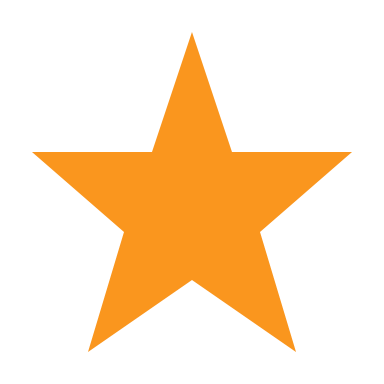 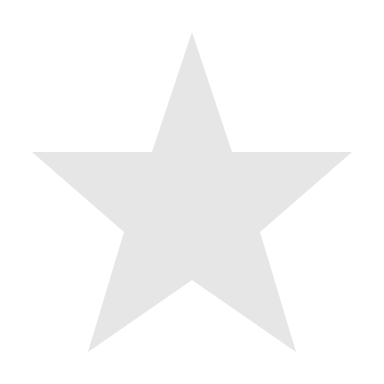 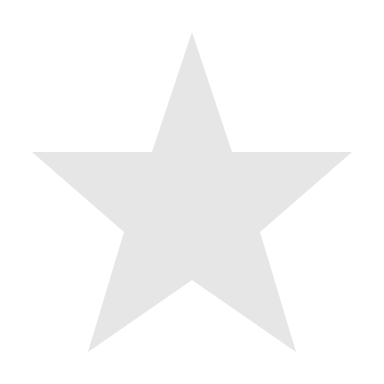 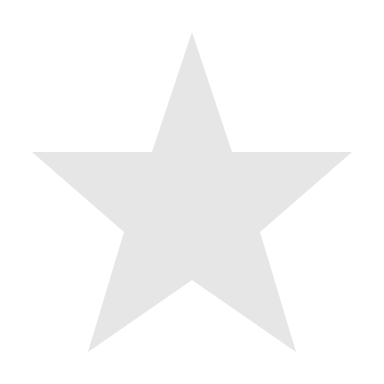 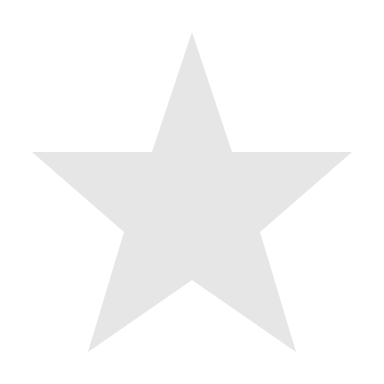 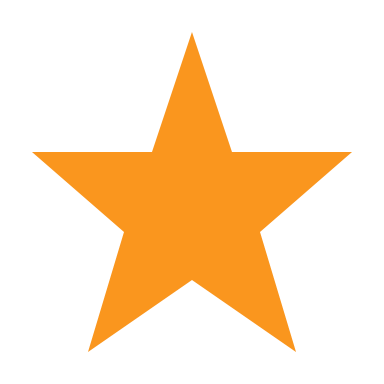 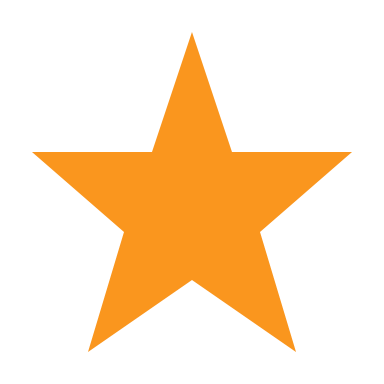 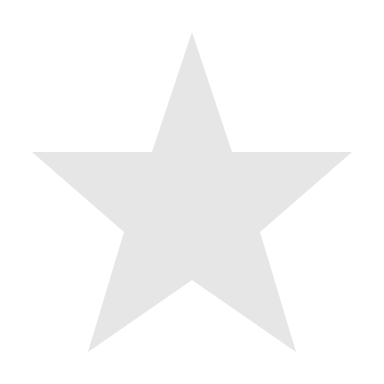 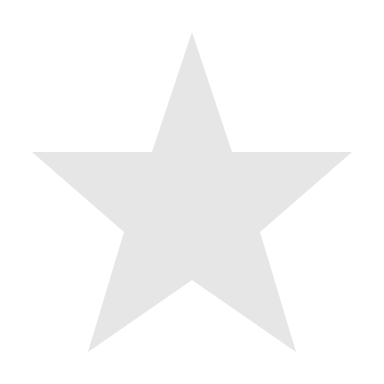 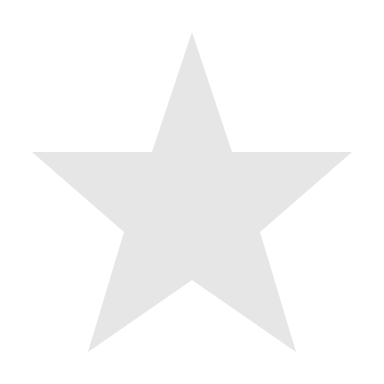 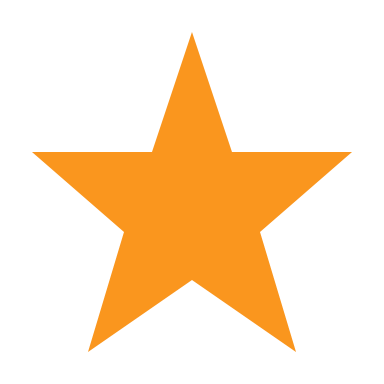 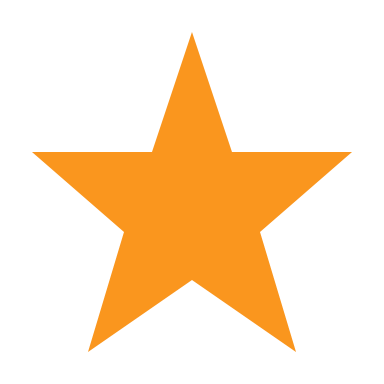 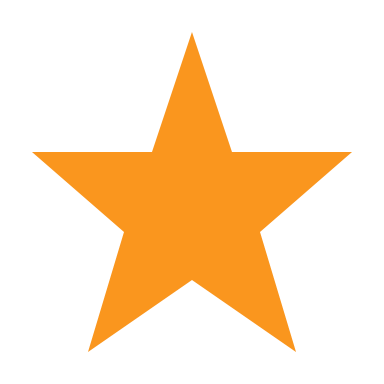 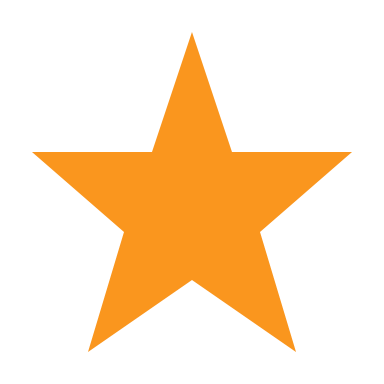 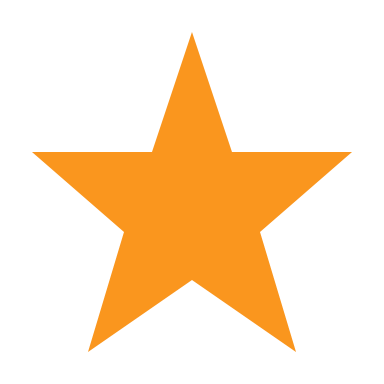 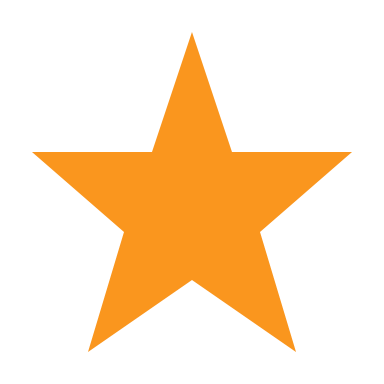 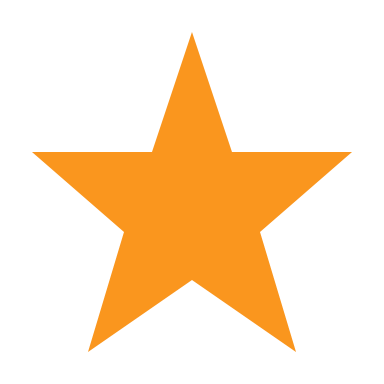 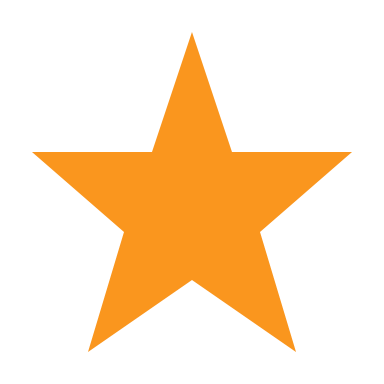 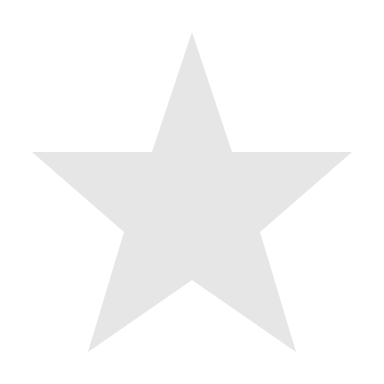 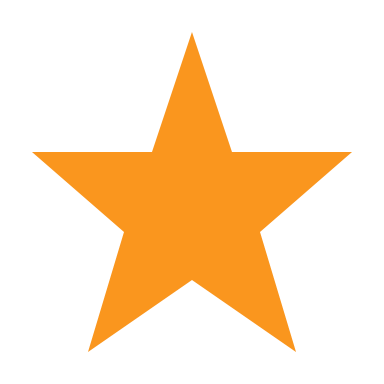 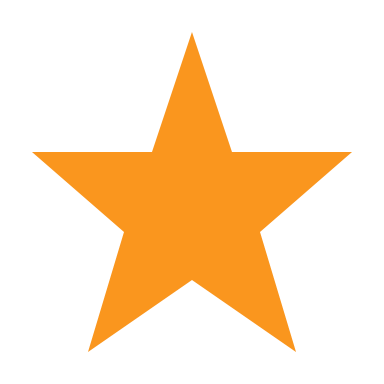 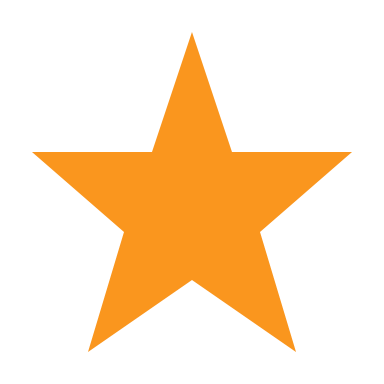 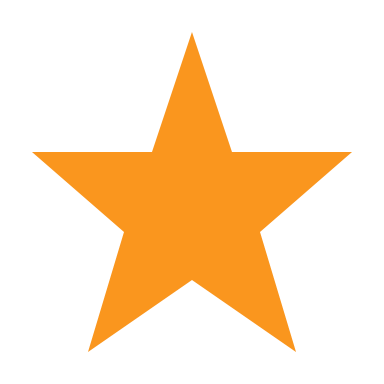 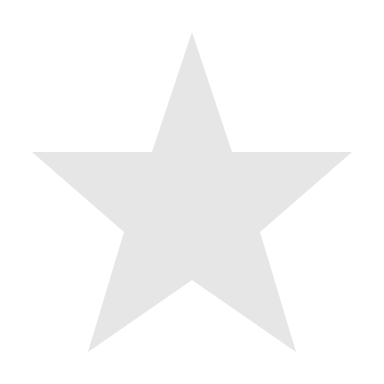 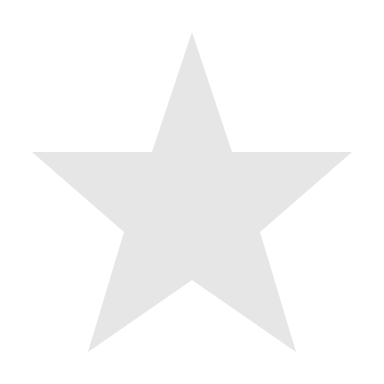 Best
Middle
Little & no ESG
Allocated per module, with no overall organisation score
25
Navigating the new reporting platform
26
Recommended steps to complete reporting
Using available guidance on the dedicated reporting webpage
1
2
3
4
5
27
Accessing the platform
You can access the reporting tool via PRI’s webpage
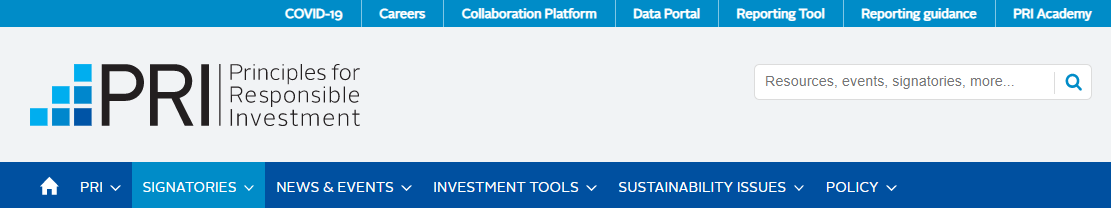 New users can register at account.unpri.org/register
28
New dashboard
To see high-level information of the signatory organisation
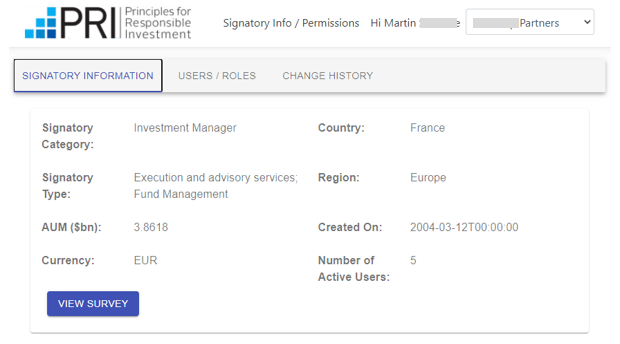 29
Navigating the survey (1)
Key features of the new reporting tool
?
Stewardship not assessed in separate module – included in module scores
Choose one person to report at a given time
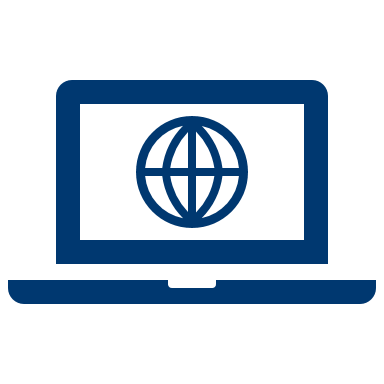 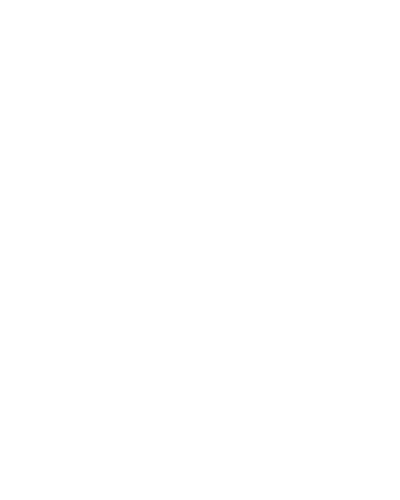 Extensively covered in the ‘ISP’ module to avoid repetition – aligned with STW 2.0 paper
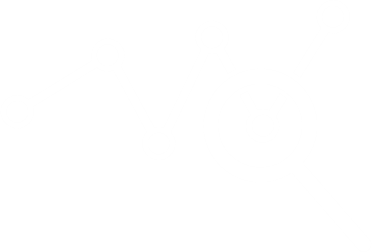 Respond to CORE (or mandatory) indicators before continuing
In relevant asset class modules for asset-specific stewardship practices
Use the table of contents to navigate the survey
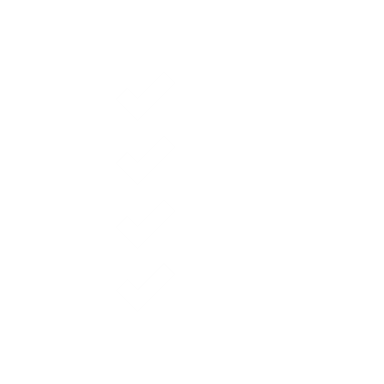 More space to report on (proxy) voting, shareholder resolutions and engagement with policy-makers
Choose disclosure setting for PLUS (or voluntary) indicators at the end of a module
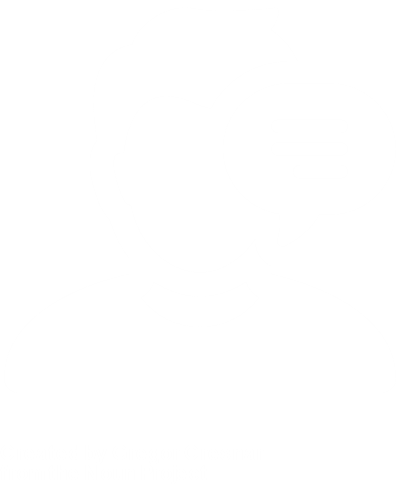 30
Navigating the survey (2)
What the new reporting platform looks like
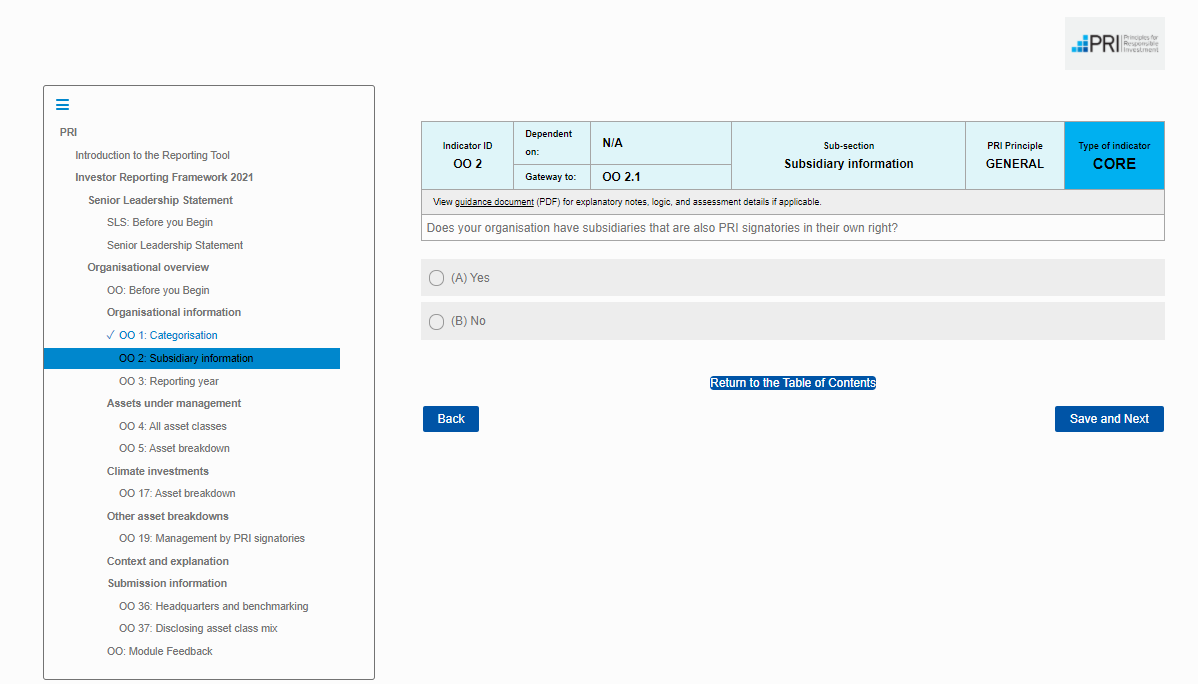 Further details can be found in the user guide available once logged into the tool
31
Providing voluntary feedback
We welcome signatory feedback throughout the pilot reporting cycle of the new Reporting Framework
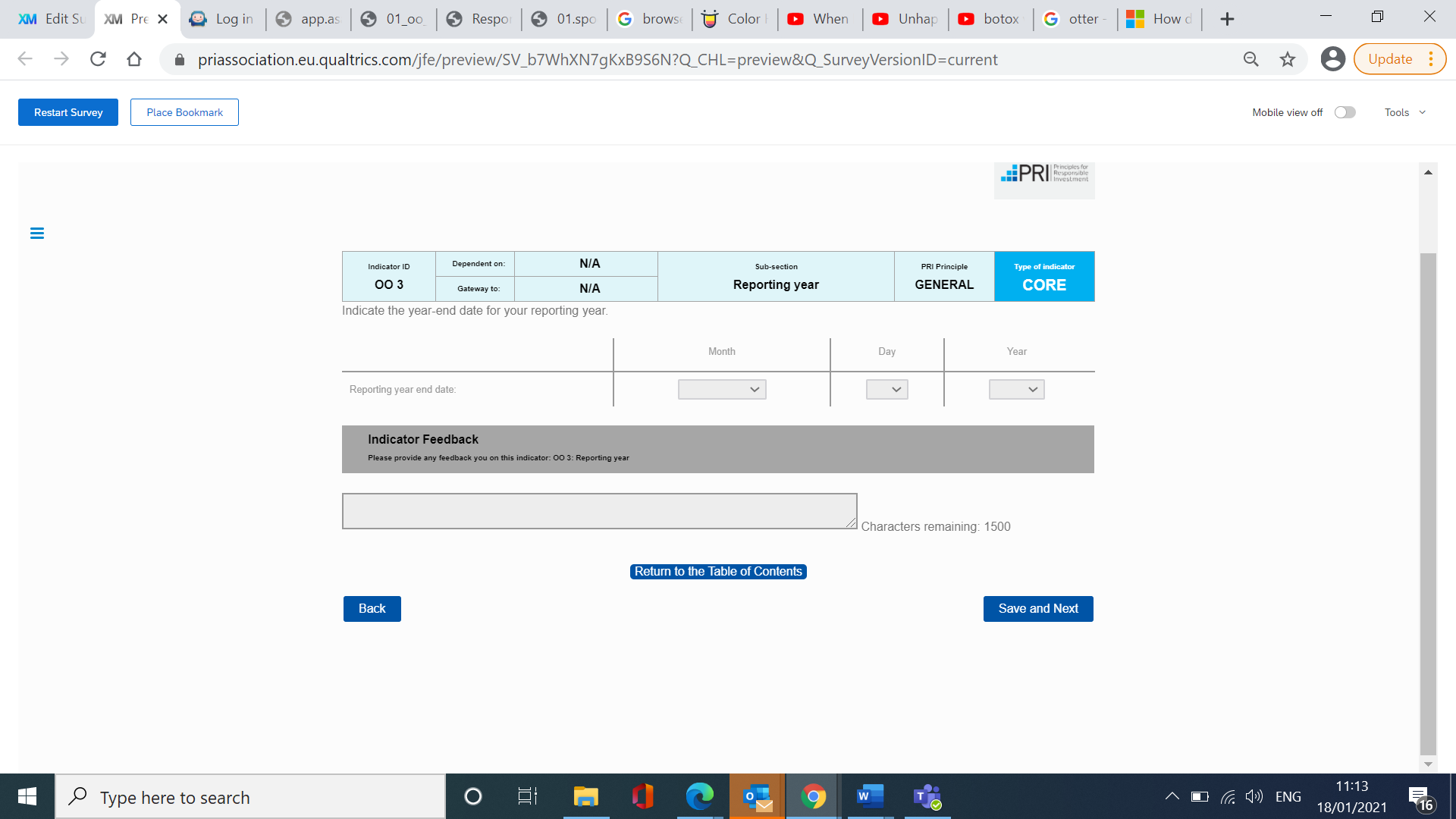 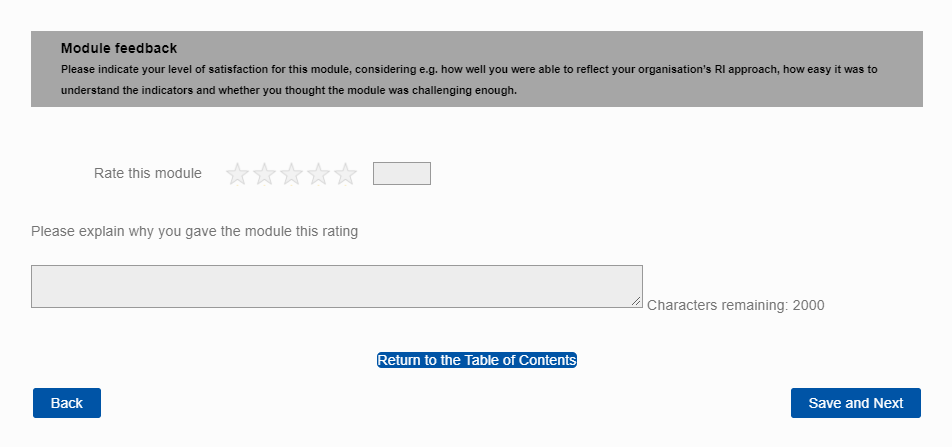 32
Resources
More information and resources about Reporting and Assessment available at www.unpri.org/reporting​
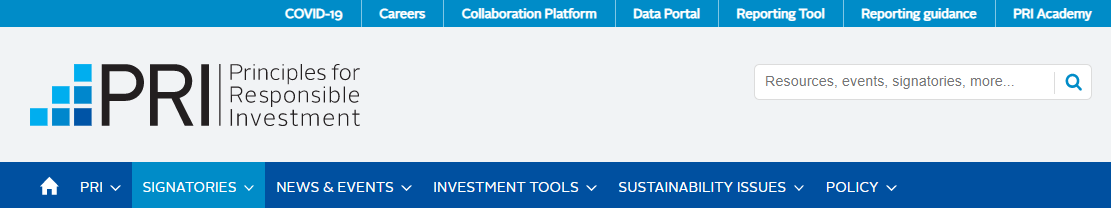 The reporting process
Investor reporting guidance
Short module specific guides
Mapping documentation
Offline version of the Reporting Framework, including explanatory notes (PDF, MS Word and Excel format)
Reporting framework glossary
Service providers reporting guidance
How investors are assessed on their reporting
Reporting and assessment review
Minimum requirements for investors membership and Leaders Group
33
Q&A
34
Thank you
Contact: 
yulia.sofronova@unpri.org 
or Reporting & Assessment at reporting@unpri.org
35